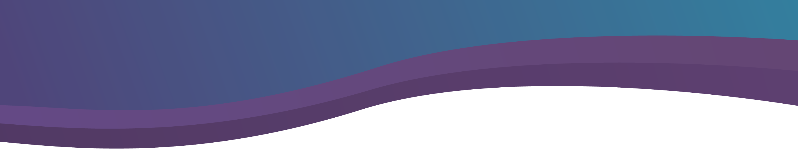 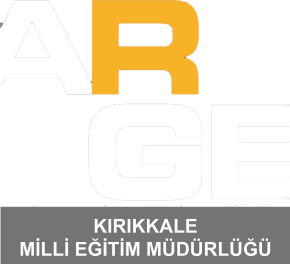 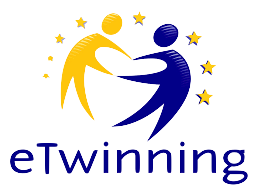 eTwinning Bilgilendirme Toplantısı
Mustafa Can HİÇYILMAZ
Kırıkkale İl Koordinatörü
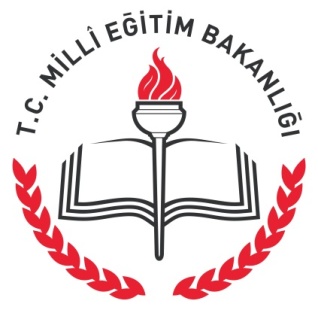 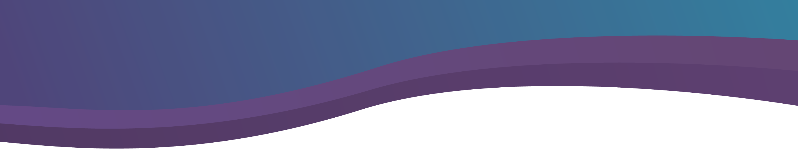 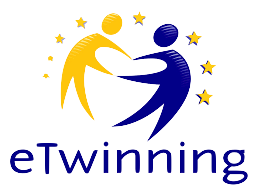 eTwinning nedir?
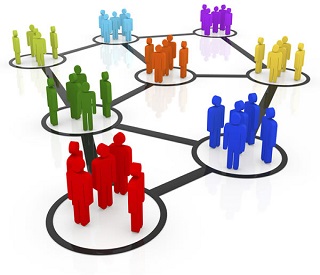 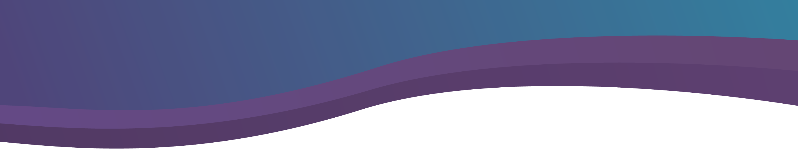 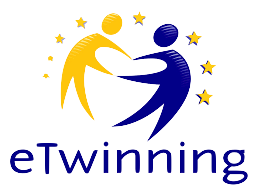 eTwinning; 
Avrupa’daki okullar için oluşturulmuş bir topluluktur.
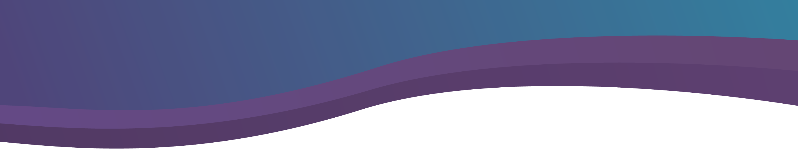 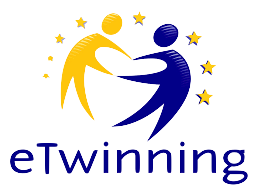 İletişim kurmak, işbirliği yapmak, projeler geliştirmek, paylaşmak için ;

Türkiye veya Avrupa ülkelerinden birindeki öğretmenlerle çalışabilmeyi sağlayan bir platformdur.
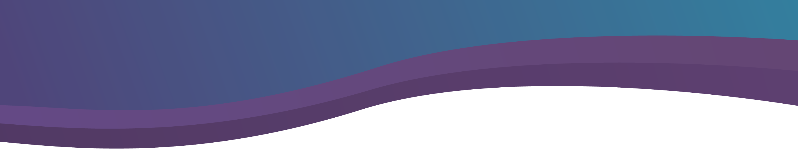 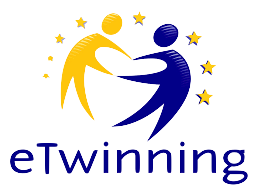 eTwinning;
Bilgi ve İletişim Teknolojilerinin kullanımı vasıtasıyla gerekli destek, araçlar ve hizmetleri sağlayarak okulların herhangi bir konuda kısa ve uzun vadeli ortaklıklar kurmasını kolaylaştırarak Avrupa'da okul işbirliğini teşvik etmektedir.
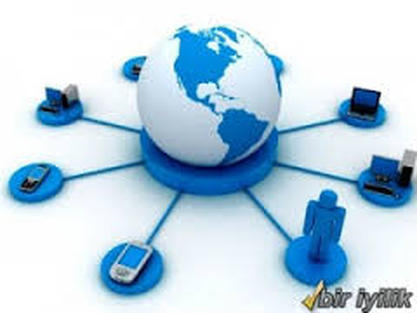 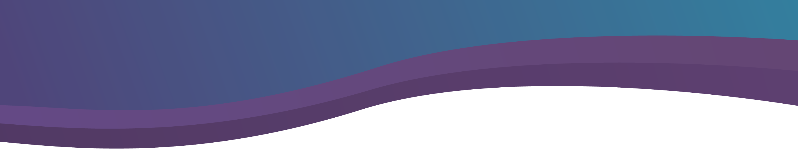 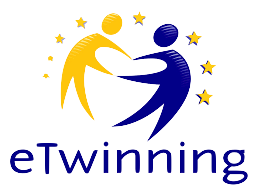 Ülkemiz eTwinning'e 2009 yılında dahil olmuştur.

 eTwinning ;

Türkiye Ulusal Destek Servisi, Milli Eğitim Bakanlığı Yenilik ve Eğitim Teknolojileri Genel Müdürlüğü bünyesinde faaliyet göstermektedir.
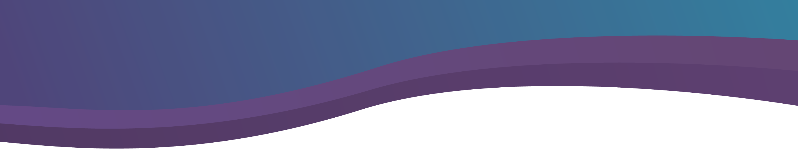 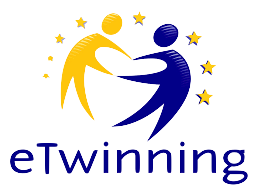 eTwinning Projelerinin faydaları nelerdir?
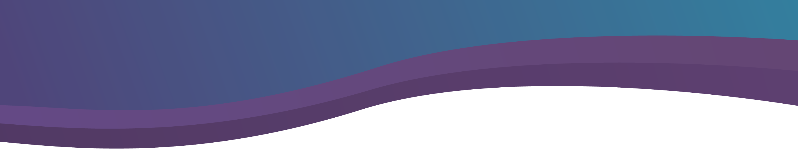 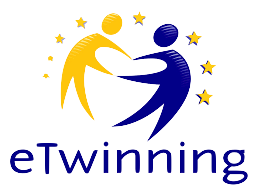 Öğretmenler için faydaları;

Avrupa ülkelerinde gerçekleşen eğitim uygulamaları hakkında fikir sahibi olma,
Yabancı dil pratiğini geliştirme,
Bilişim teknolojilerini derslerinde etkin biçimde kullanabilme,
Derslerini öğrencilerin daha fazla motive olmasını sağlayarak, daha eğlenceli hale getirebilme,
Mesleki açıdan kendini geliştirebilme.
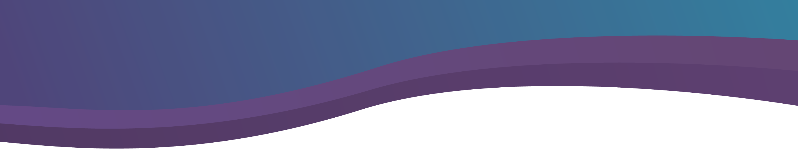 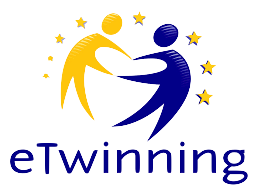 Öğrenciler için faydaları;

Derse daha fazla motive olma,
Başka ülkelerden akranları ile iletişim kurarak, farklı kültürleri tanıma,
Yabancı dilde iletişim kurabilme,
Web teknolojilerinin eğitim amacıyla da kullanabileceğini fark etme,
Projede yer aldığı için derslere daha etkin katılma.
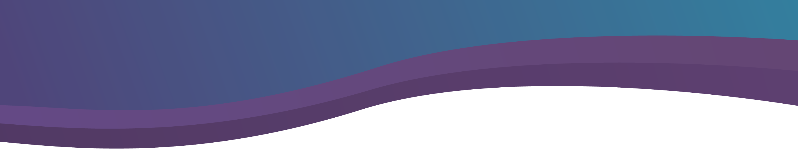 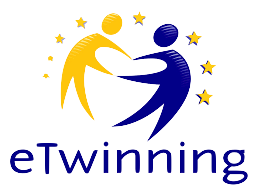 2013 yılında Türkiye Ulusal Destek Servisi tarafından 
yapılan 770 öğretmenin katıldığı araştırma şu sonuçları ortaya koymuştur;
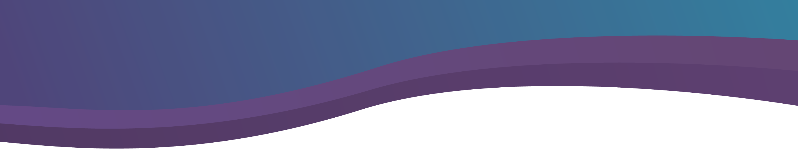 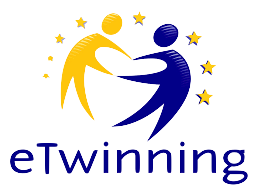 Öğrencilerinin derslere daha aktif katılmasını sağladığını (%77,2)
Katılan öğrenciler arasındaki iş birliğini artırdığını (%91)
Öğrencileri sosyalleştirdiğini (%85,7)
Yabancı dillerini geliştirdiğini (%92,6)
Eleştirel düşünme becerilerini artırdığını (%77,2)
Teknolojiyi kullanma becerilerini artırdığını (%87,4) belirtmişlerdir.
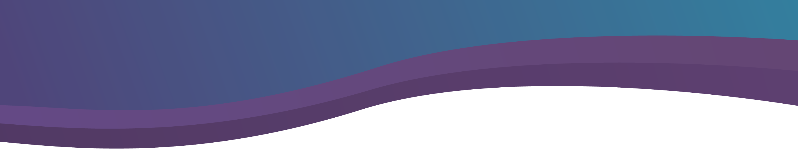 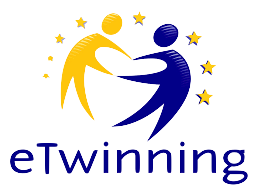 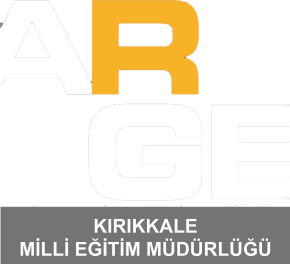 Katılımcı öğretmenlerin %86,3’ü eTwinning projelerinin teknolojiyi kullanma becerilerini artırdığını,
%89,5’i derslerde farklı öğrenim yöntemleri kullanmaya teşvik ettiğini,
%91,5’u yabancı dillerinin gelişimine yardımcı olduğunu,
%85,5’i bilgisayar kullanma becerilerini artırdığını,
%94’ü iş birliği yapma becerilerini artırdığını,
%90,3 iş motivasyonunu artırdığını,
%90,9’u alanıyla ilgili bilgilerini güncellemesini sağladığını,
%95’i yeni ve yaratıcı projeler üretmeye teşvik ettiğini belirtmiştir.